Thomson_alphaem
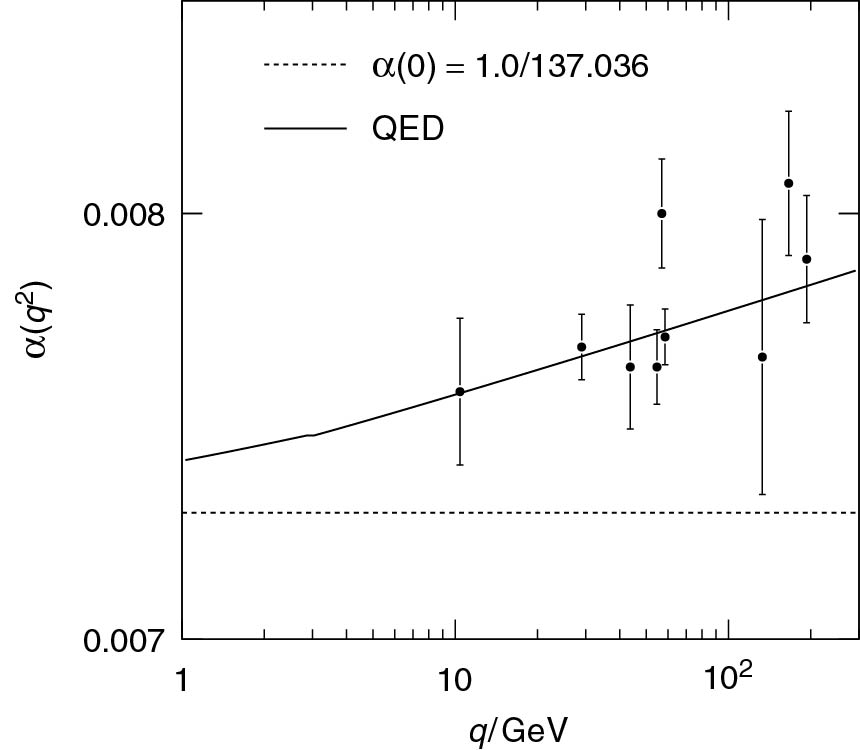 © Cambridge University Press 2013
Thomson_alphaS
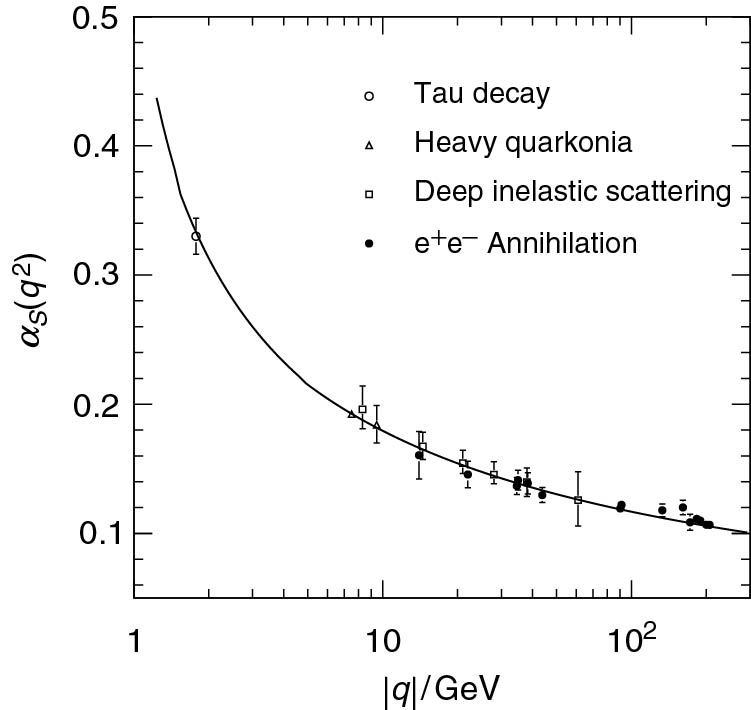 © Cambridge University Press 2013
Thomson_ATLASDijetZoom
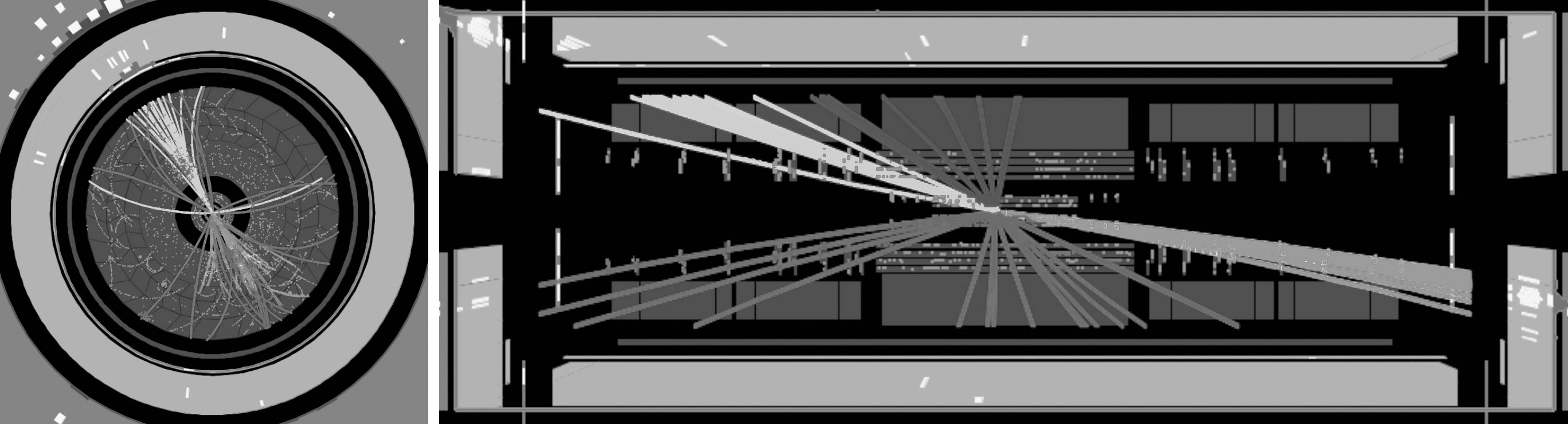 © Cambridge University Press 2013
Thomson_CMSQCDNew
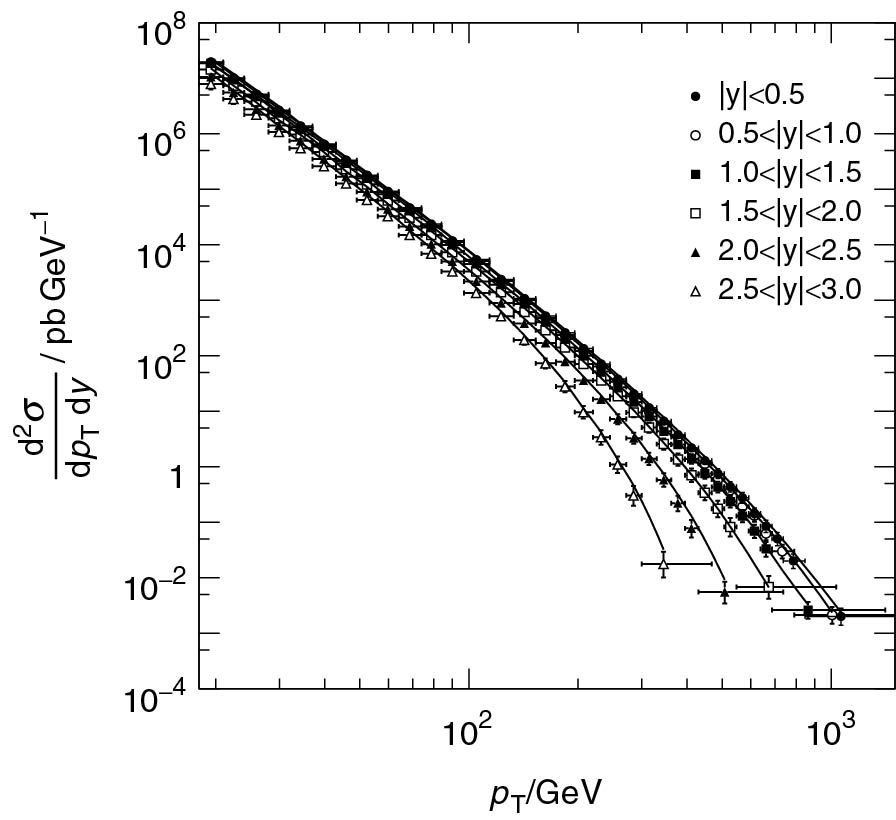 © Cambridge University Press 2013
Thomson_ColourRep
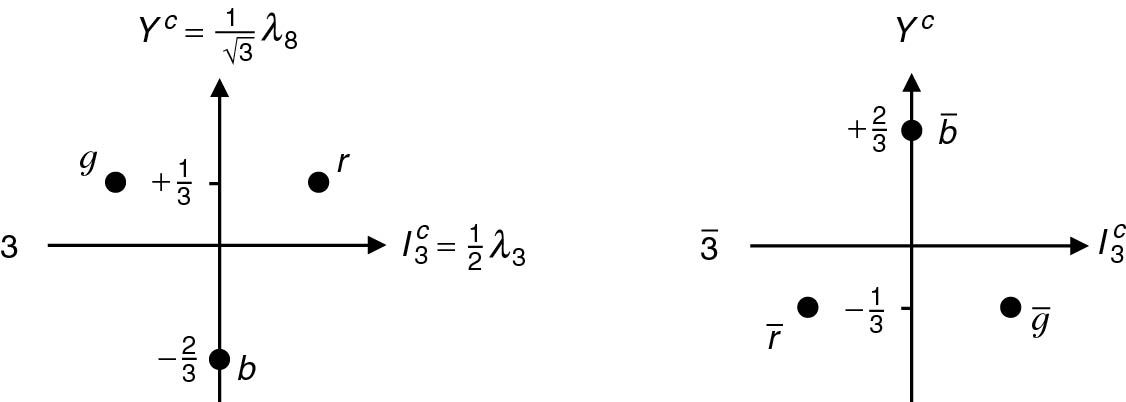 © Cambridge University Press 2013
Thomson_DYCDF
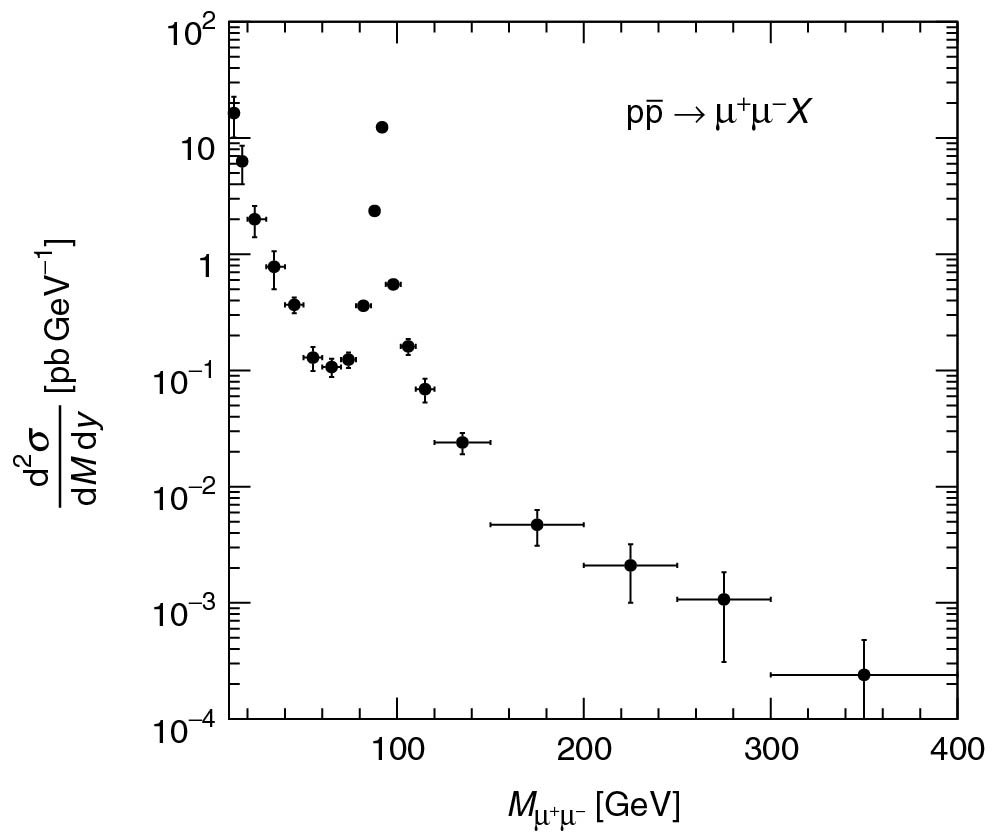 © Cambridge University Press 2013
Thomson_eeqqDiff
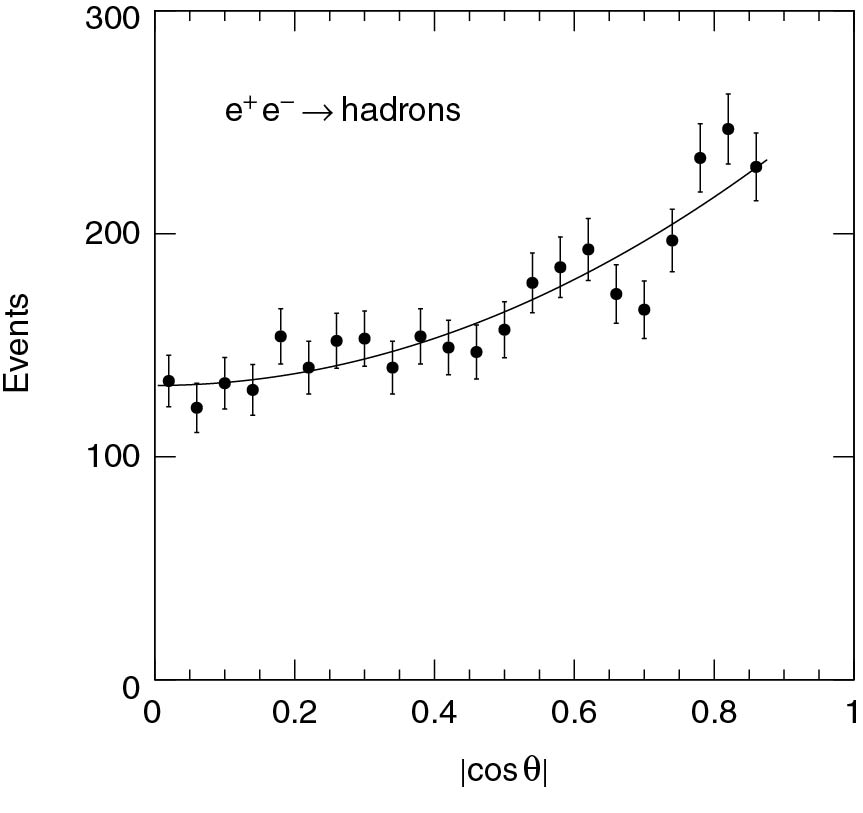 © Cambridge University Press 2013
Thomson_eeqqJets
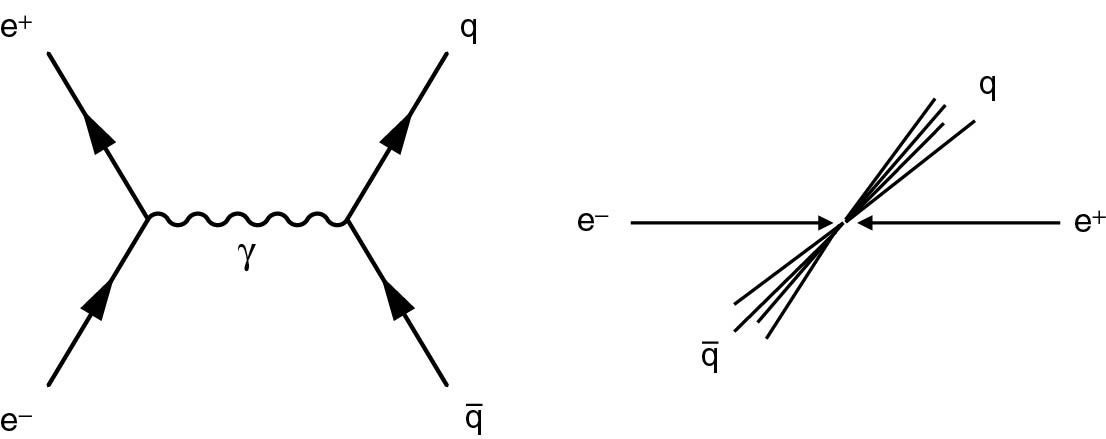 © Cambridge University Press 2013
Thomson_Fig-10-1-1
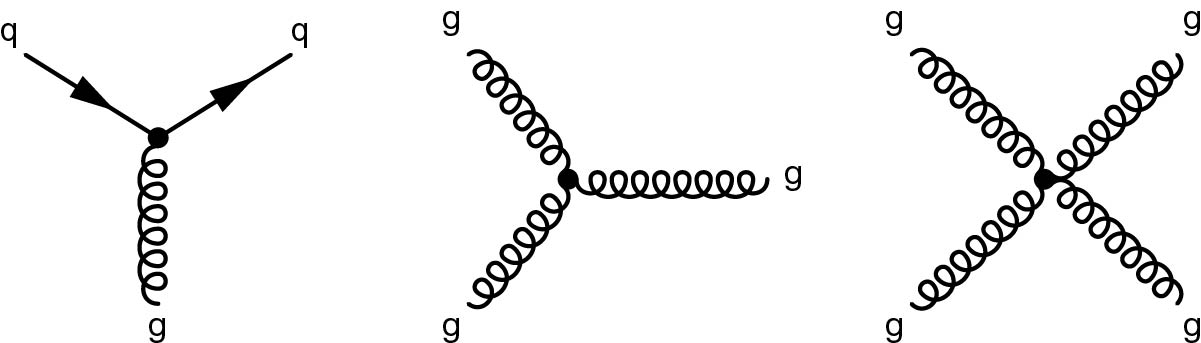 © Cambridge University Press 2013
Thomson_Fig-10-2-2
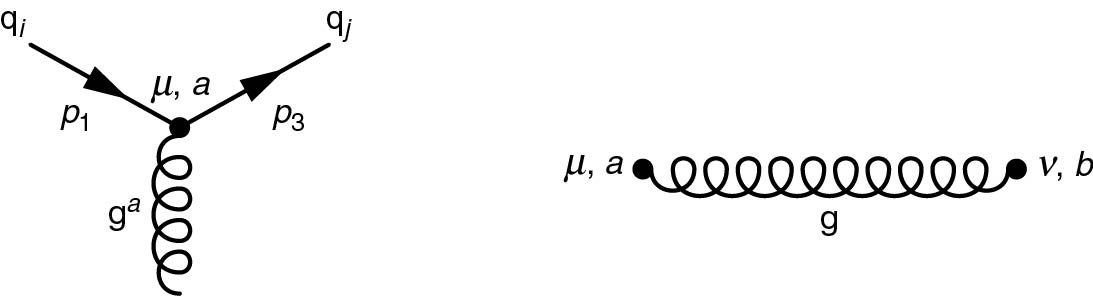 © Cambridge University Press 2013
Thomson_Fig-10-3-1
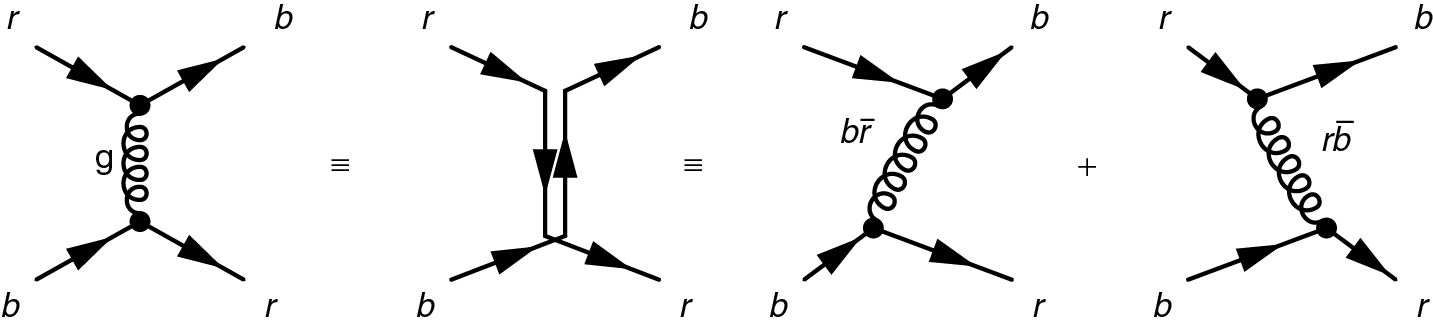 © Cambridge University Press 2013
Thomson_Fig-10-4-1
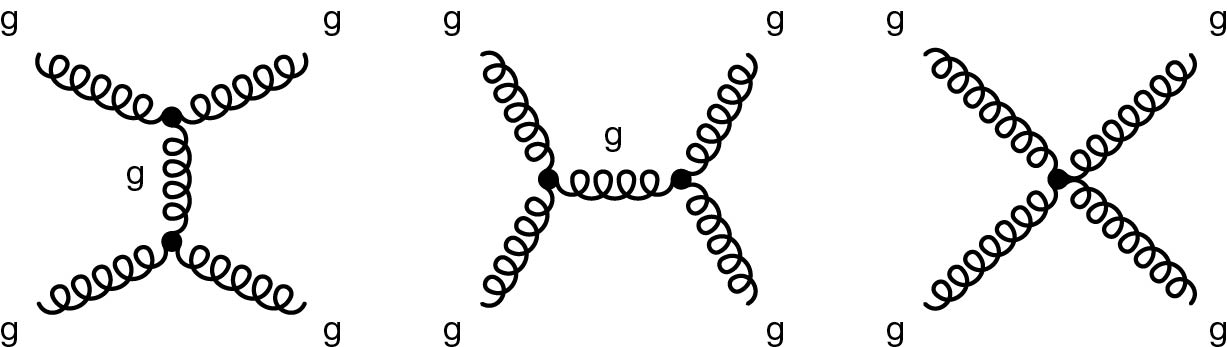 © Cambridge University Press 2013
Thomson_Fig-10-5-1
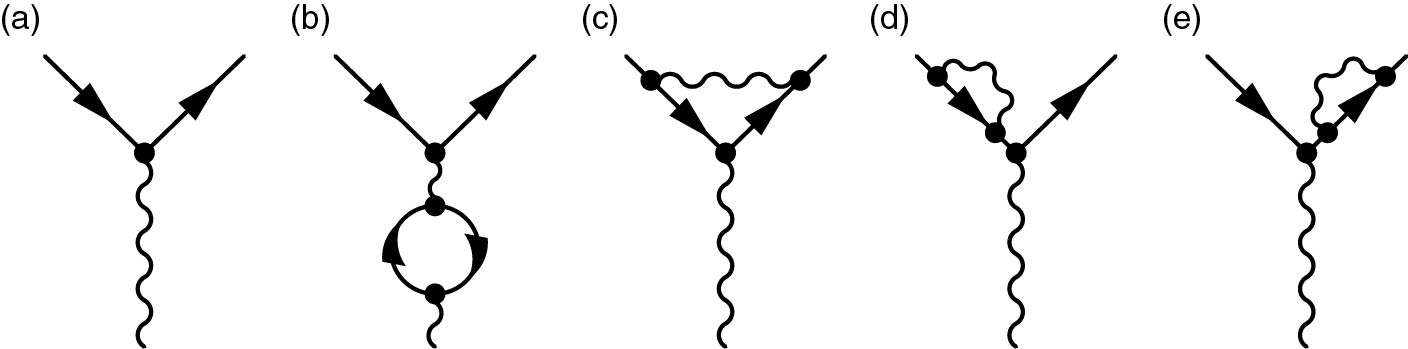 © Cambridge University Press 2013
Thomson_Fig-10-6-4
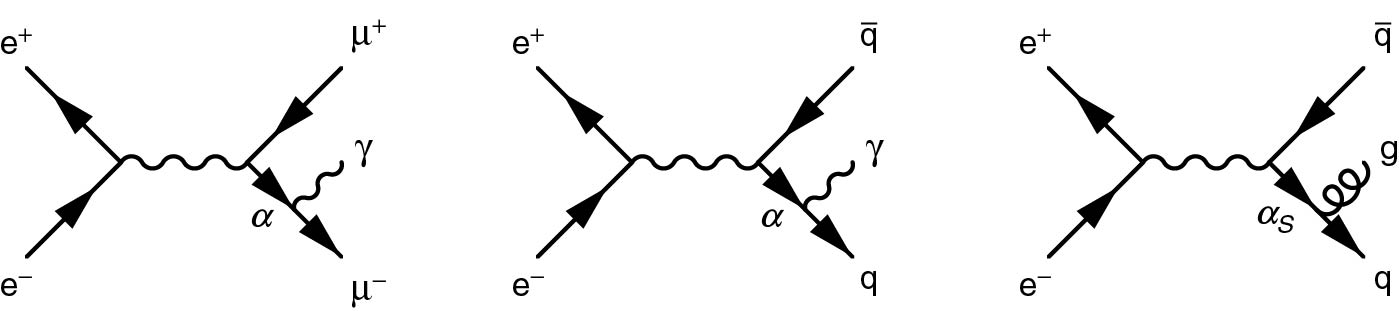 © Cambridge University Press 2013
Thomson_Fig-10-7-1
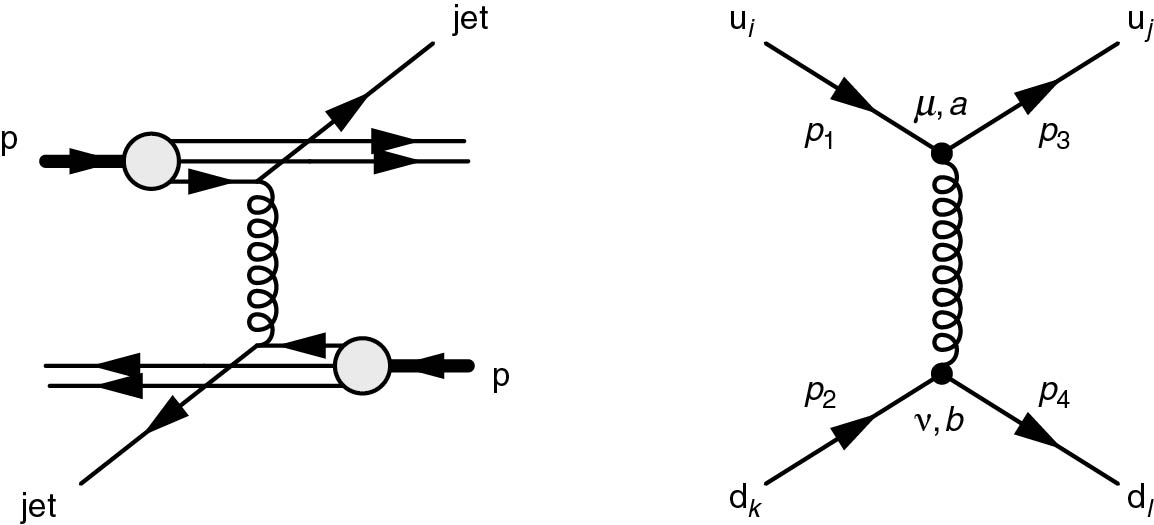 © Cambridge University Press 2013
Thomson_Fig-10-7-2
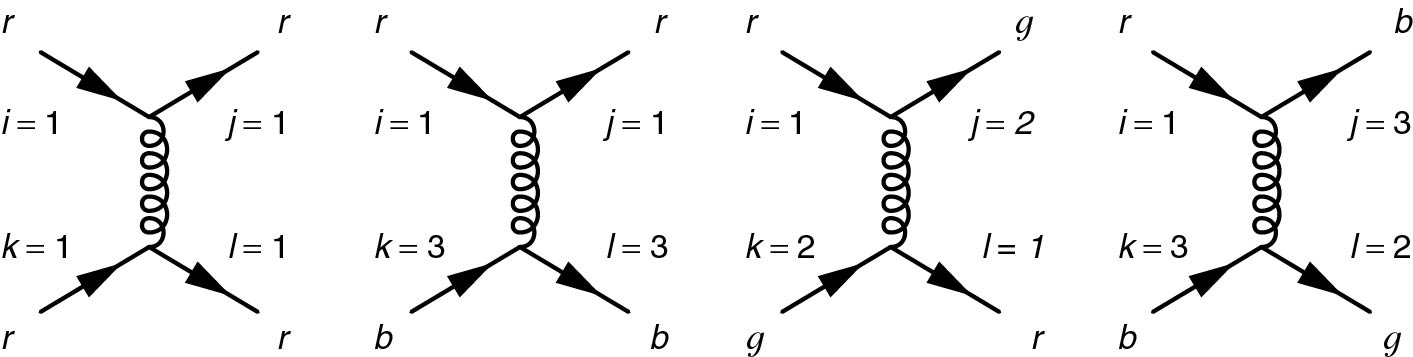 © Cambridge University Press 2013
Thomson_Fig-10-7-3
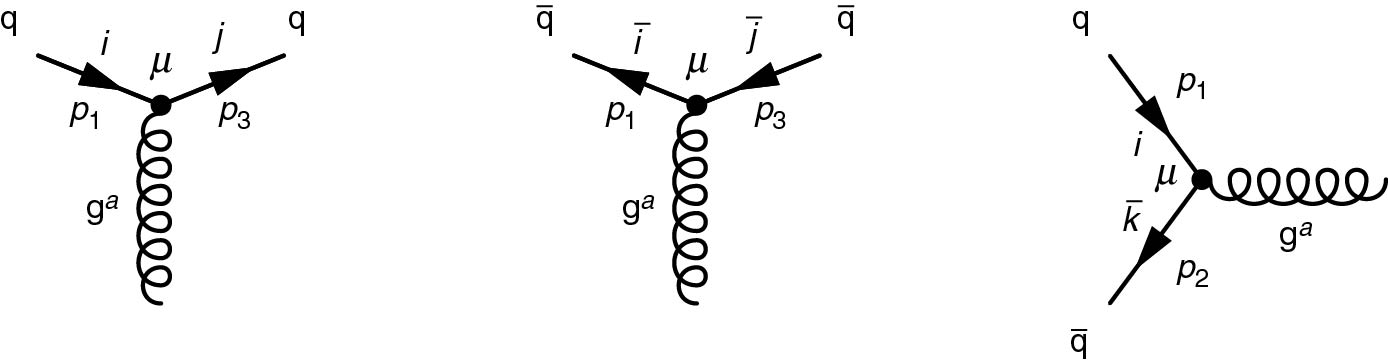 © Cambridge University Press 2013
Thomson_Fig-10-7-4
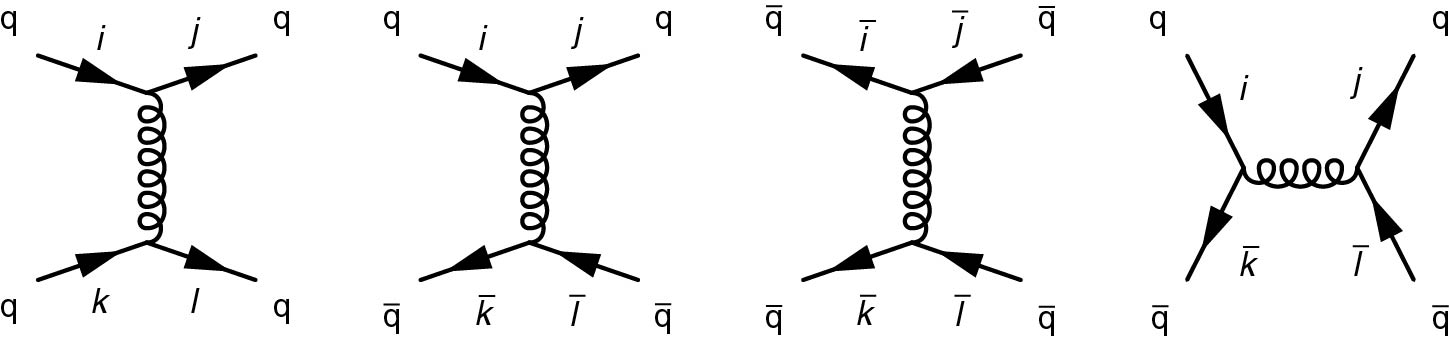 © Cambridge University Press 2013
Thomson_Fig-10-7-5
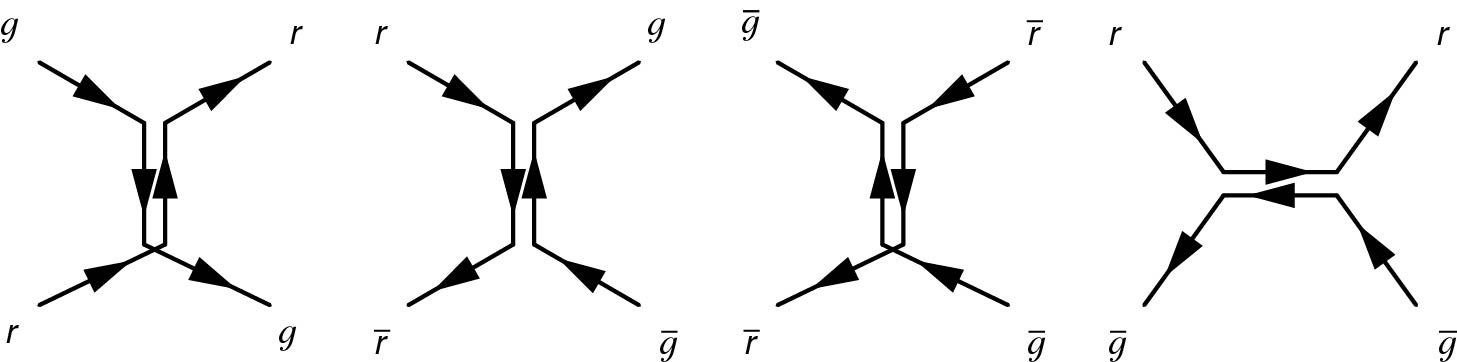 © Cambridge University Press 2013
Thomson_Fig-10-9-1
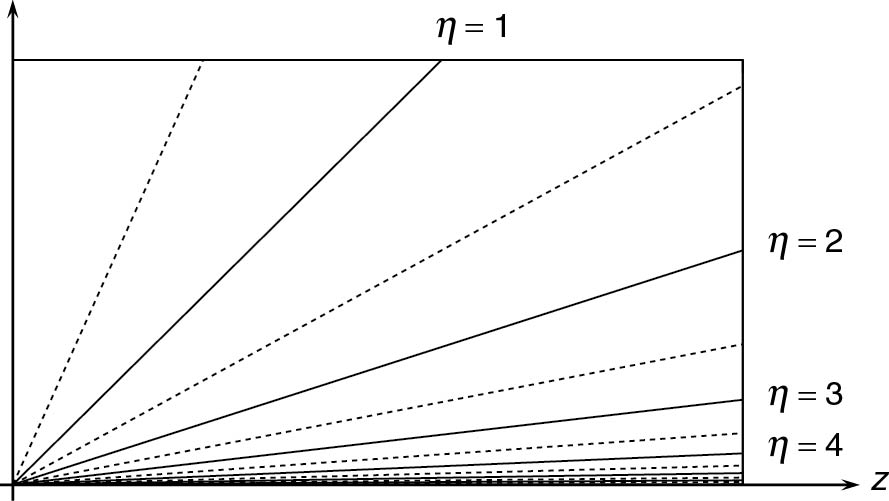 © Cambridge University Press 2013
Thomson_Fig-10-9-2
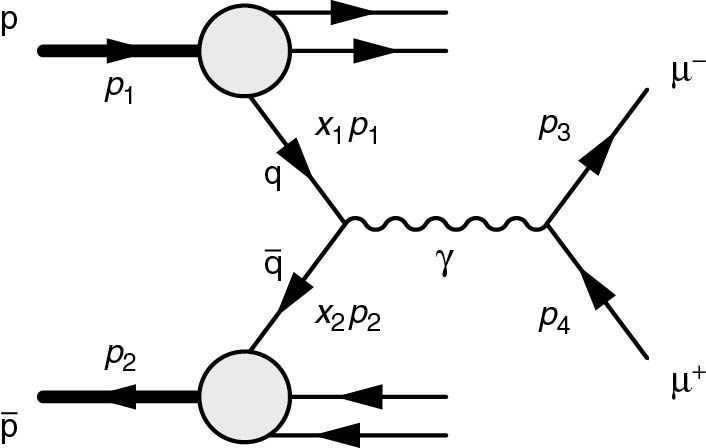 © Cambridge University Press 2013
Thomson_Fig-10-9-5
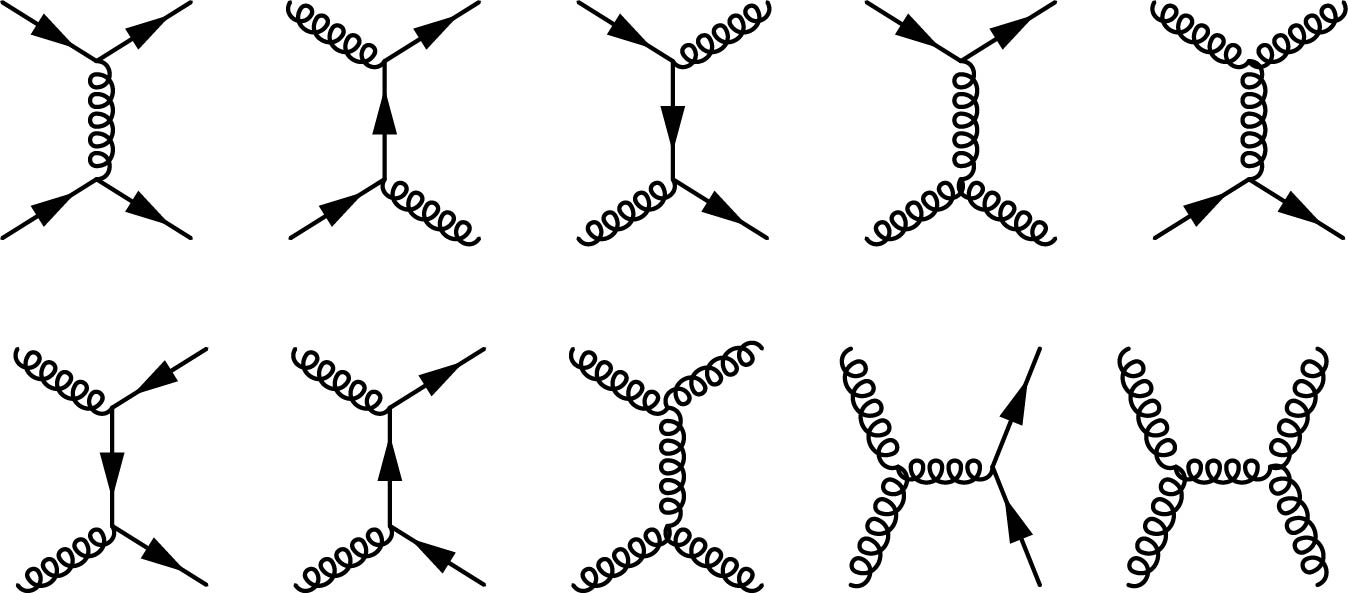 © Cambridge University Press 2013
Thomson_gluonString
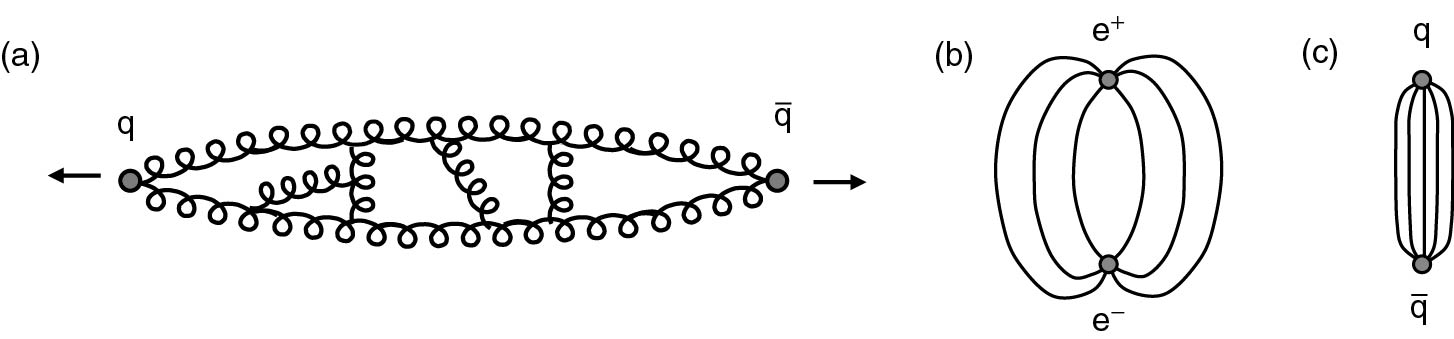 © Cambridge University Press 2013
Thomson_hadronisation
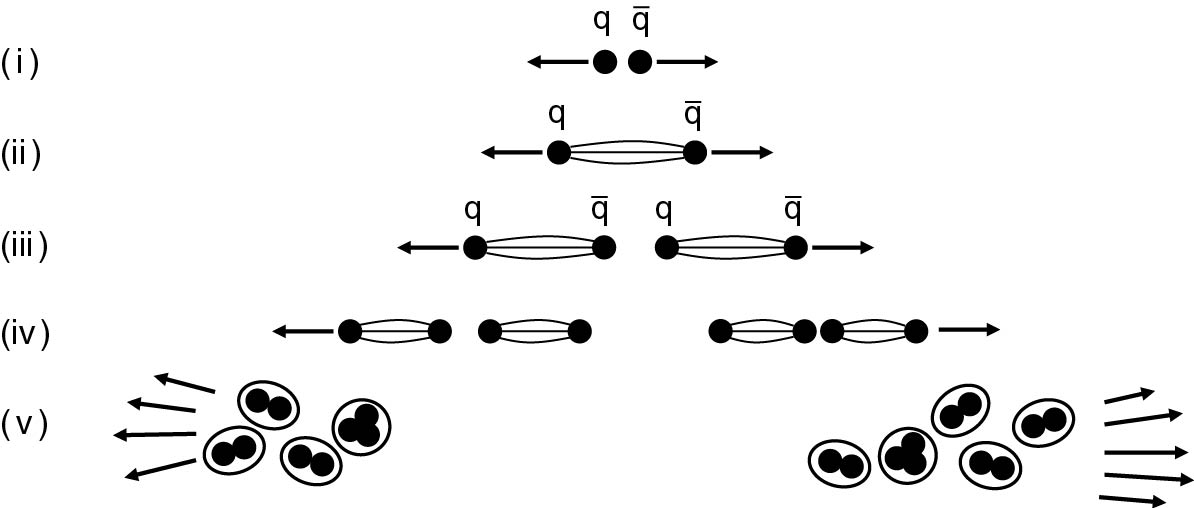 © Cambridge University Press 2013
Thomson_onia
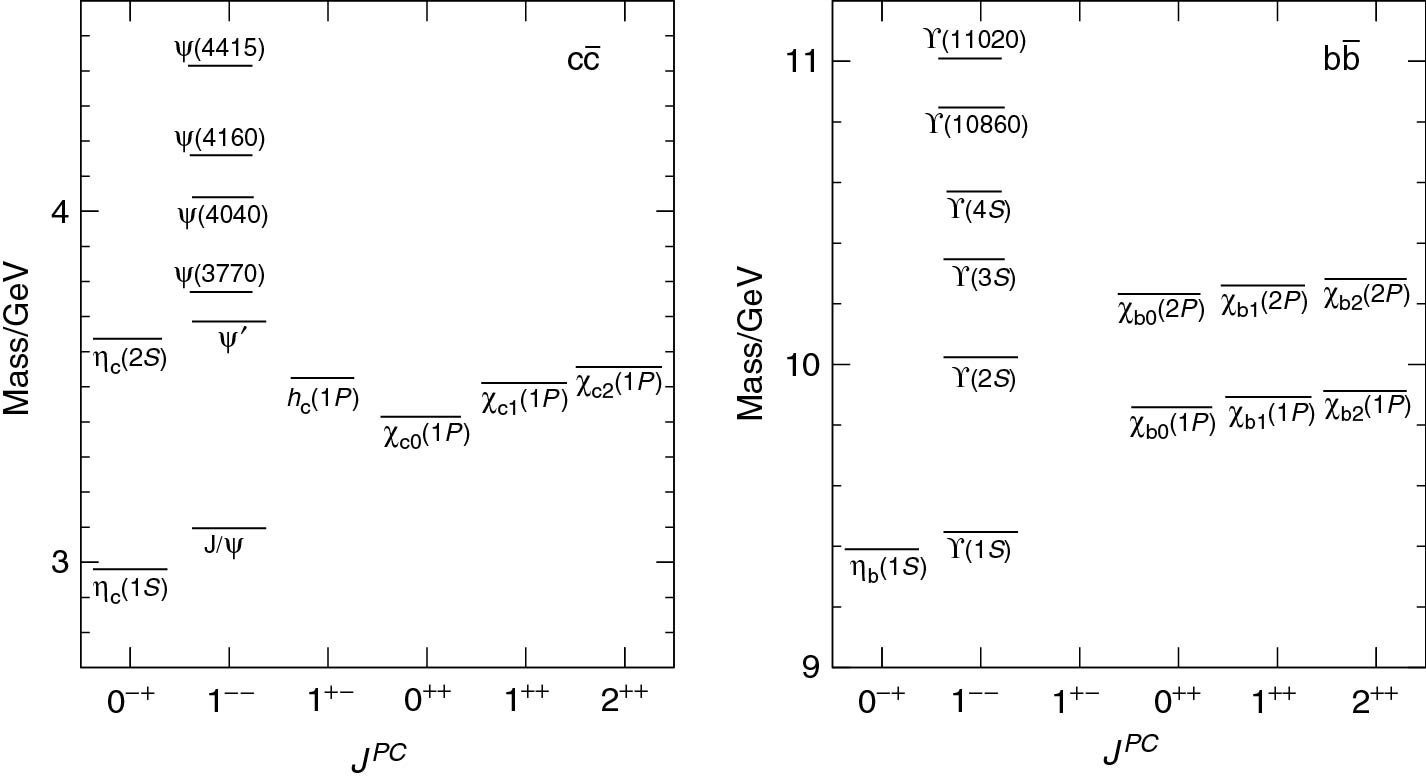 © Cambridge University Press 2013
Thomson_opaljets
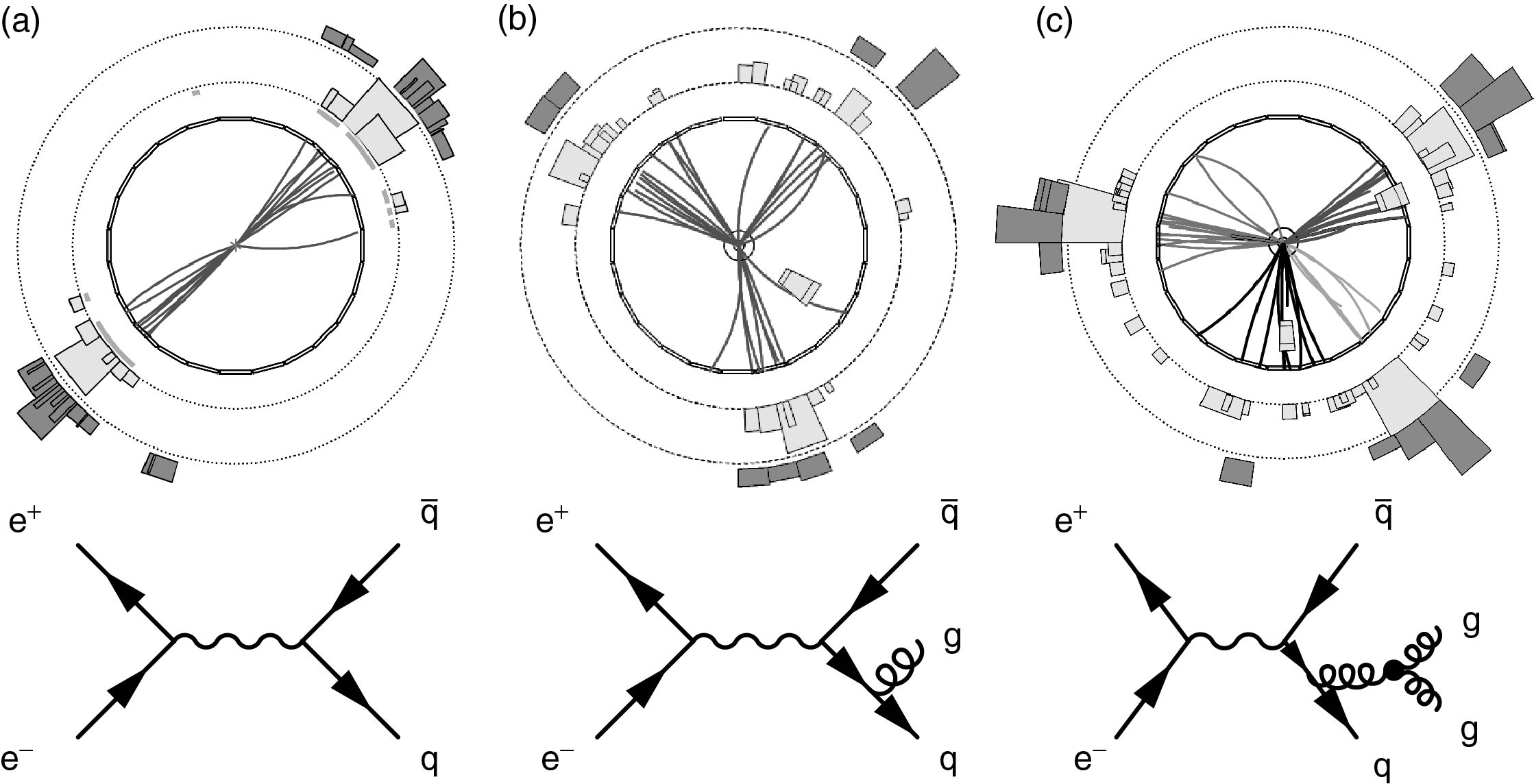 © Cambridge University Press 2013
Thomson_QED
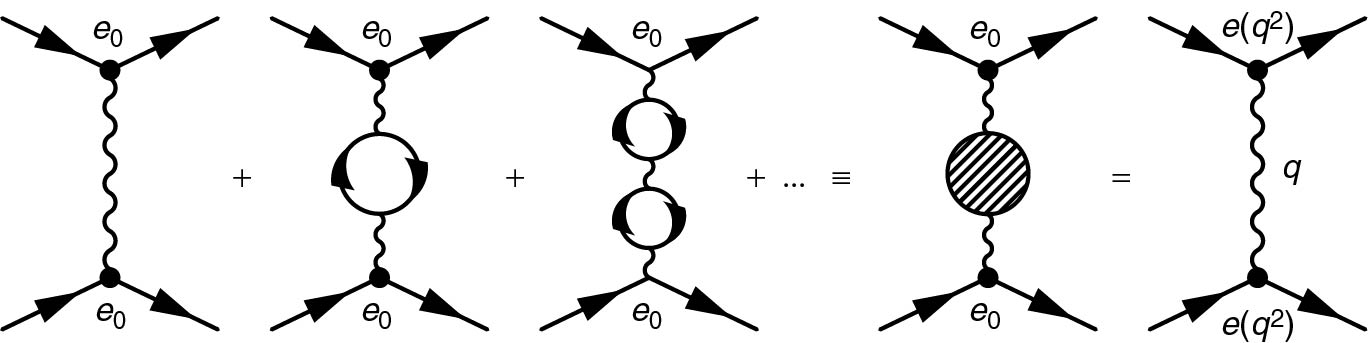 Thomson_qqbarColour
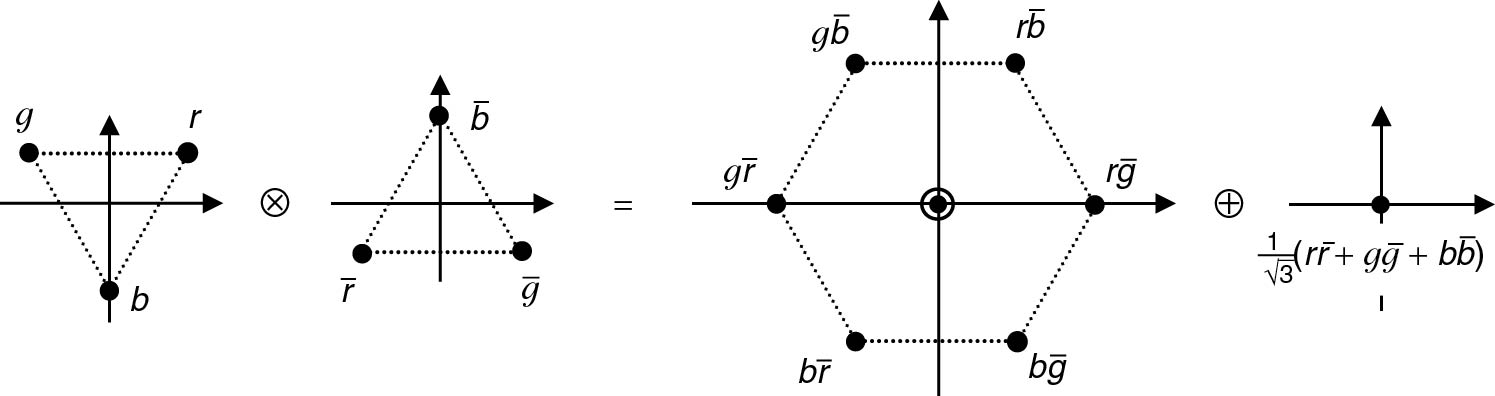 Thomson_qqqColour
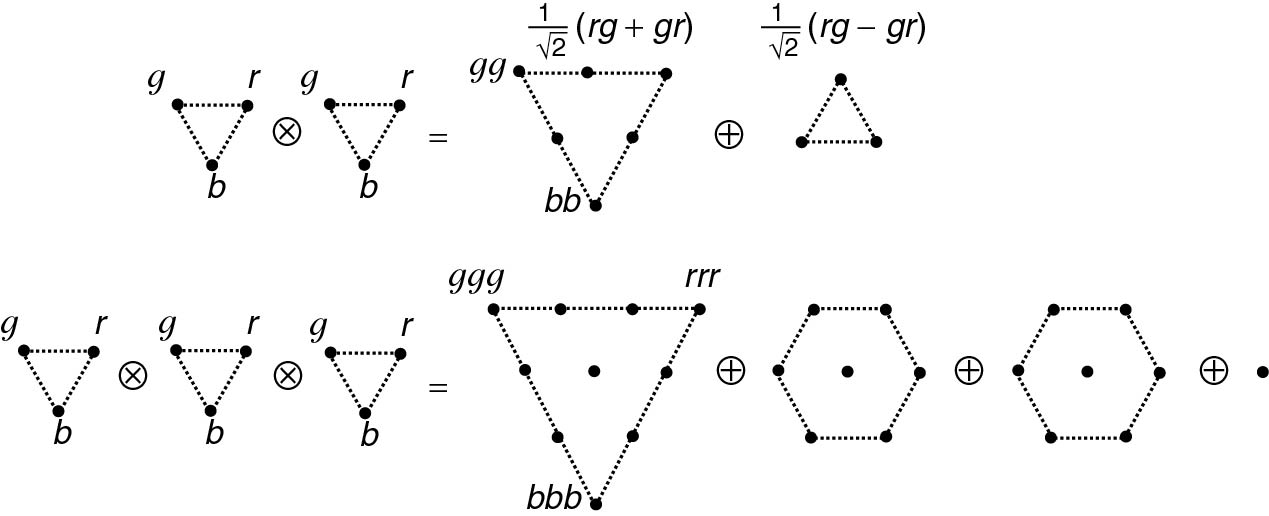 © Cambridge University Press 2013
Thomson_RenormalisationQCD
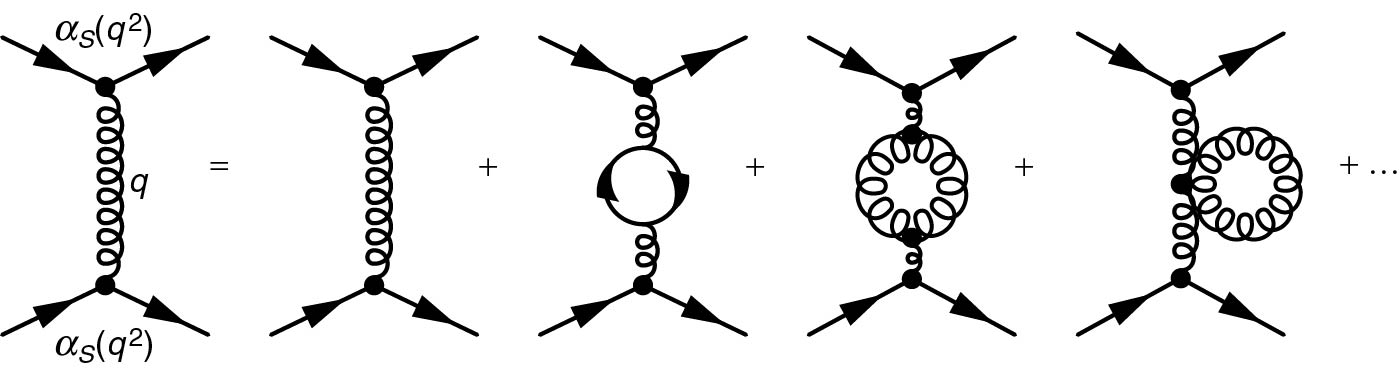 © Cambridge University Press 2013
Thomson_Rmu
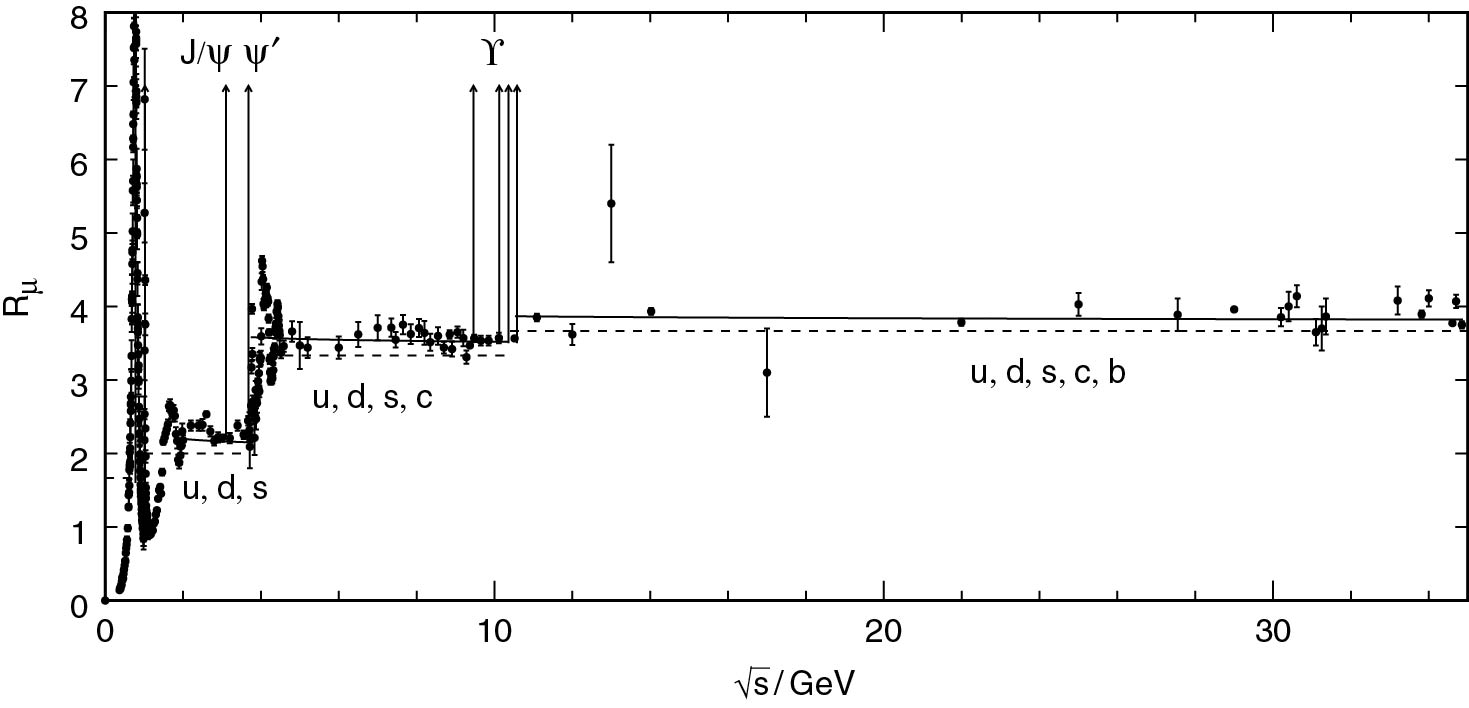 © Cambridge University Press 2013
Thomson_Vqcd
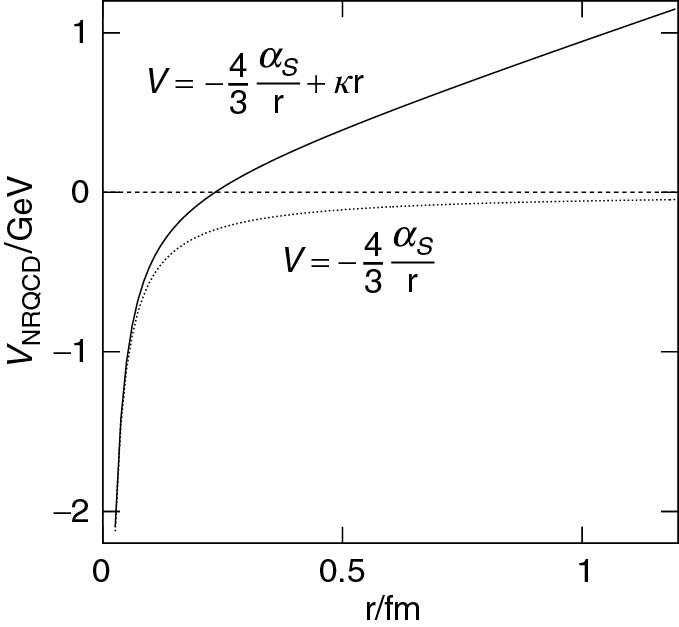 © Cambridge University Press 2013